Смартфон
Стандартные функции
и приложения
Исходящие и входящие вызовы. Телефонная книга
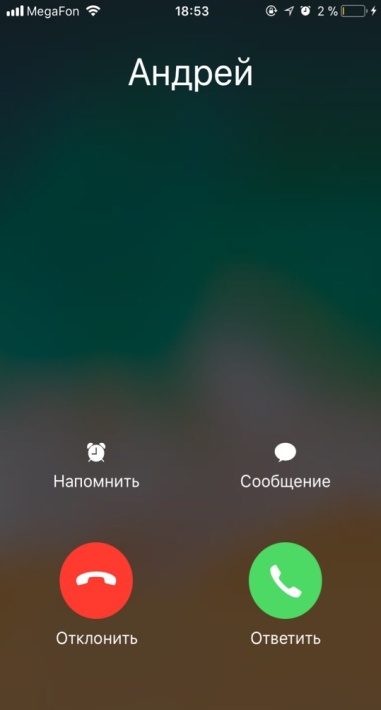 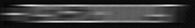 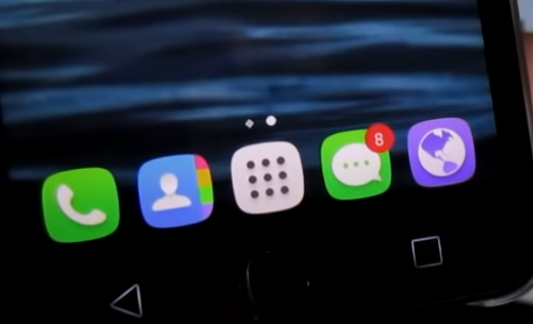 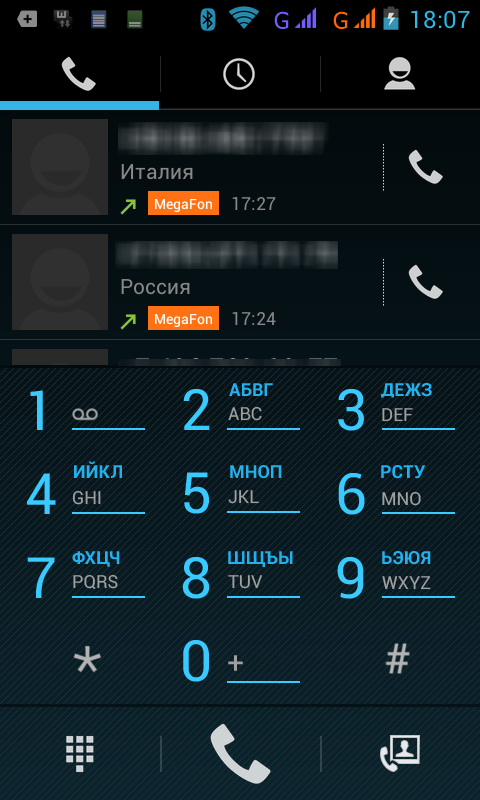 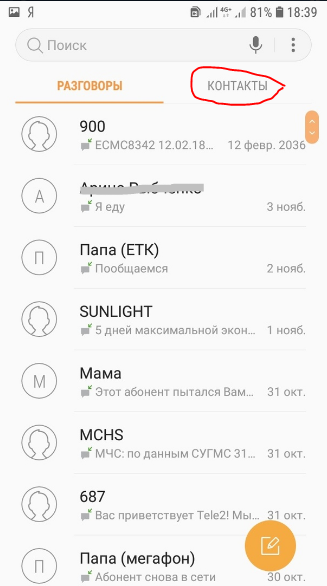 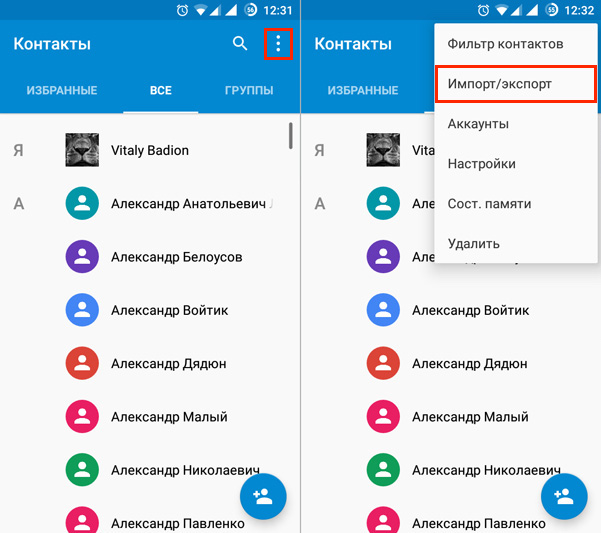 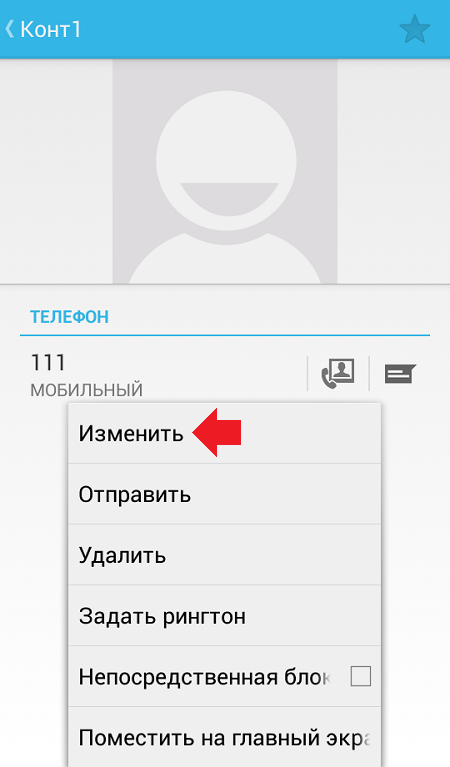 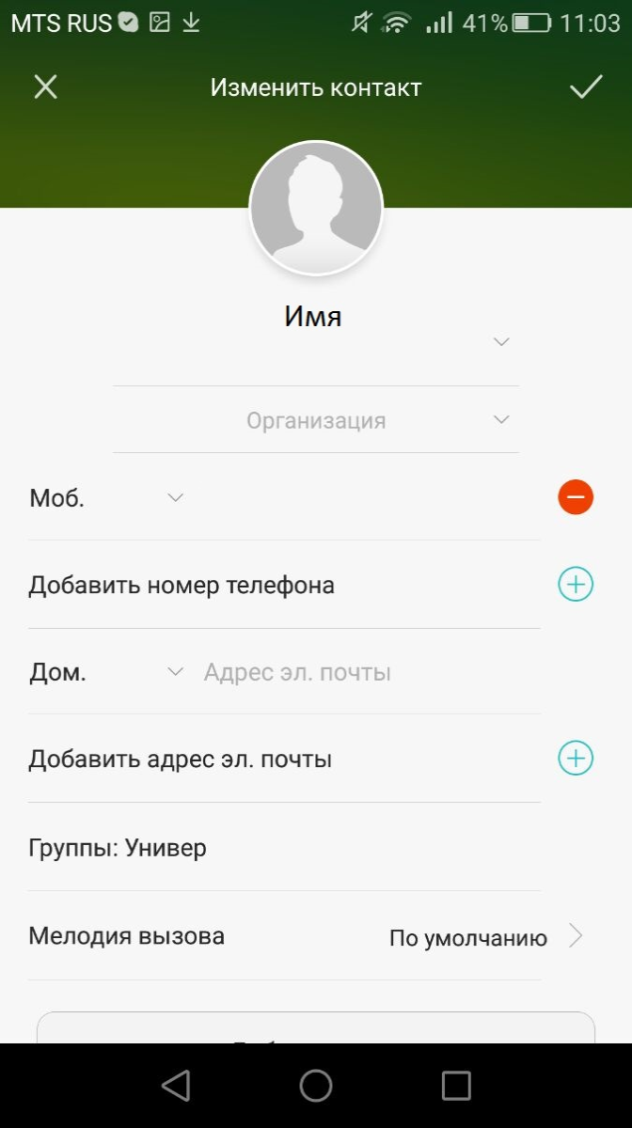 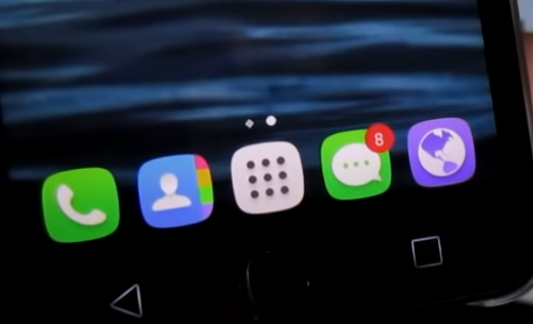 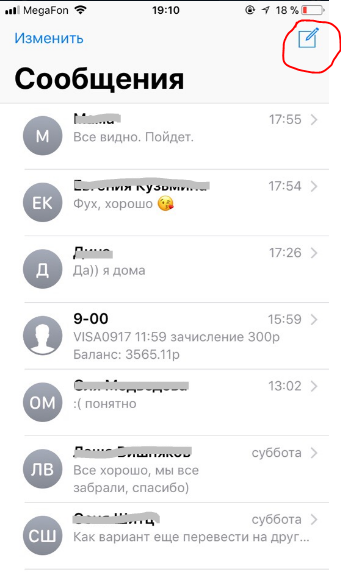 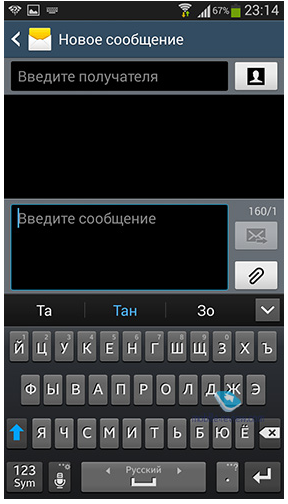 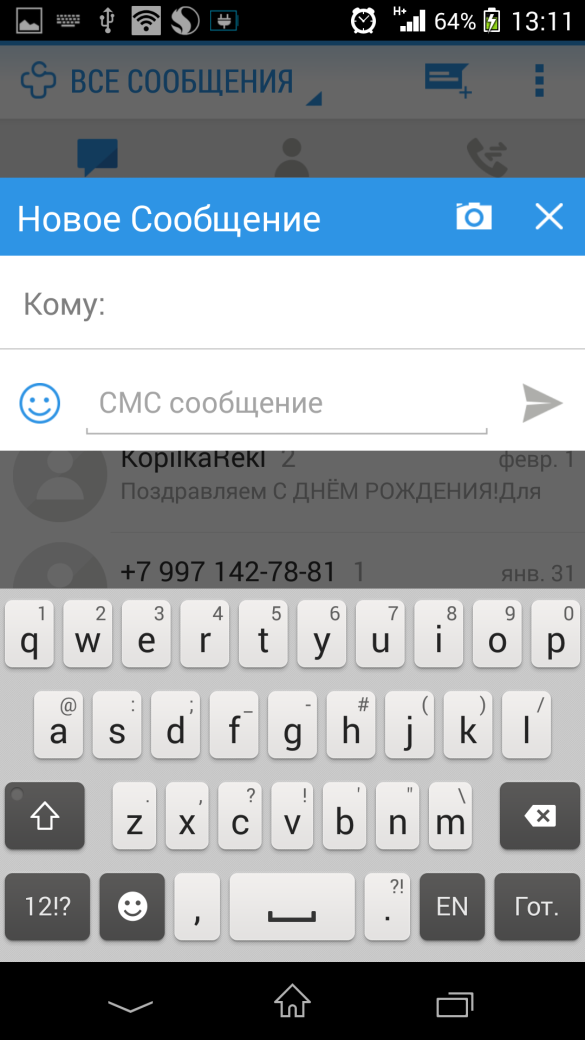 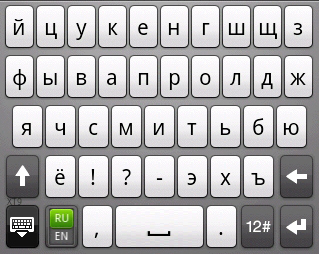 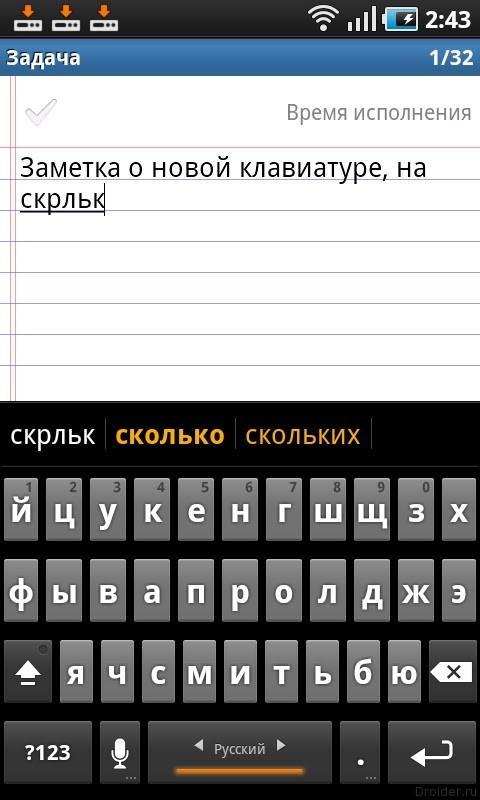 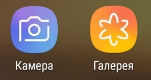 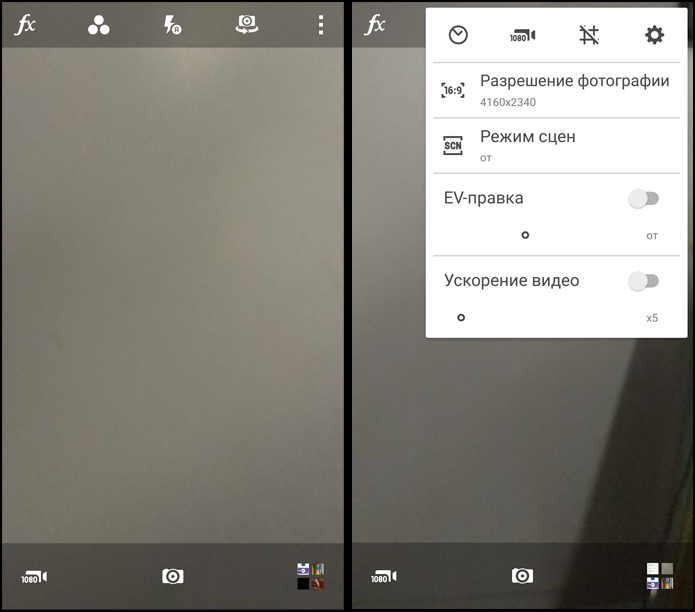 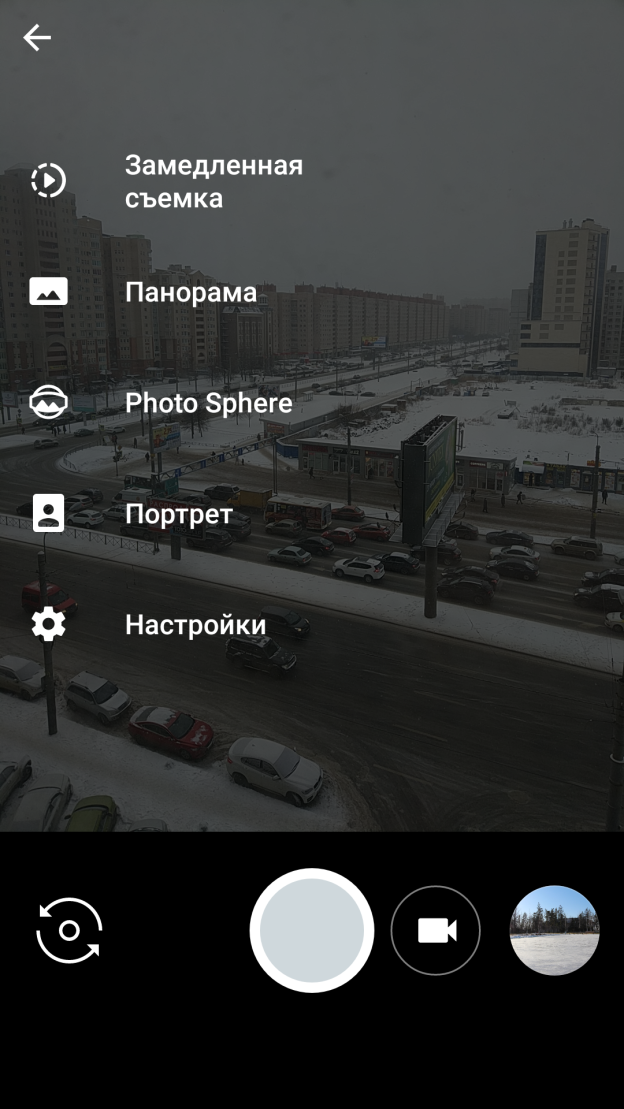 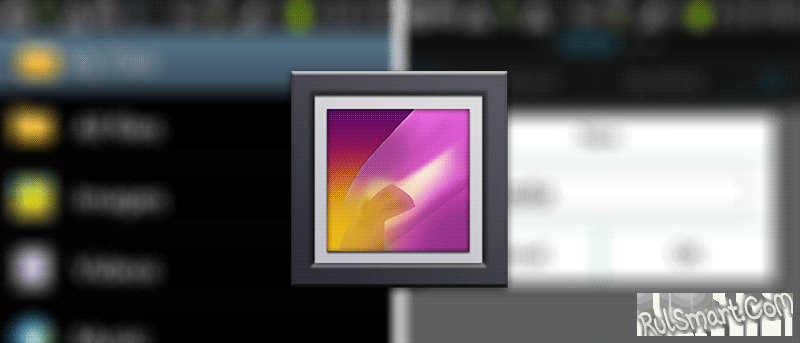 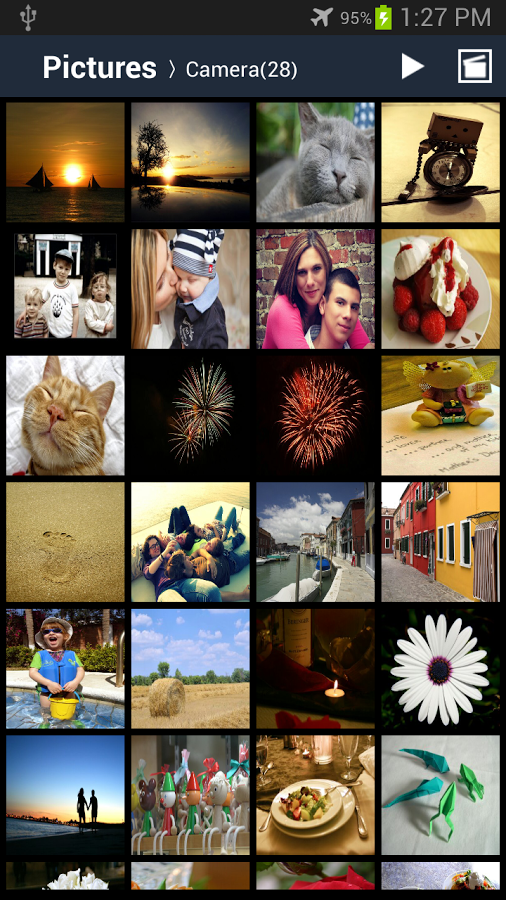 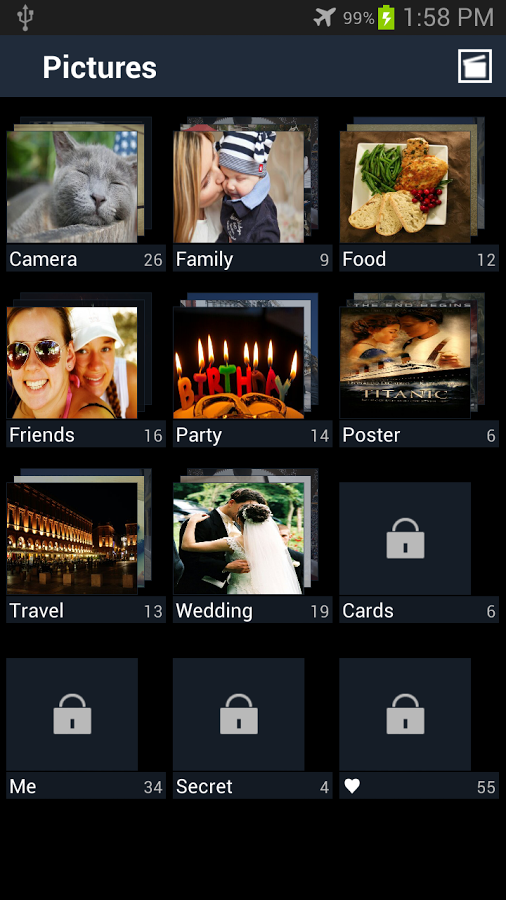 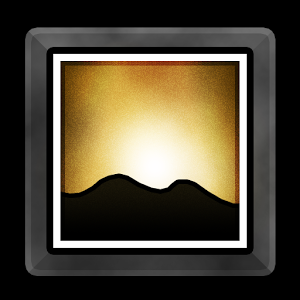 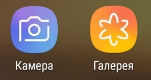 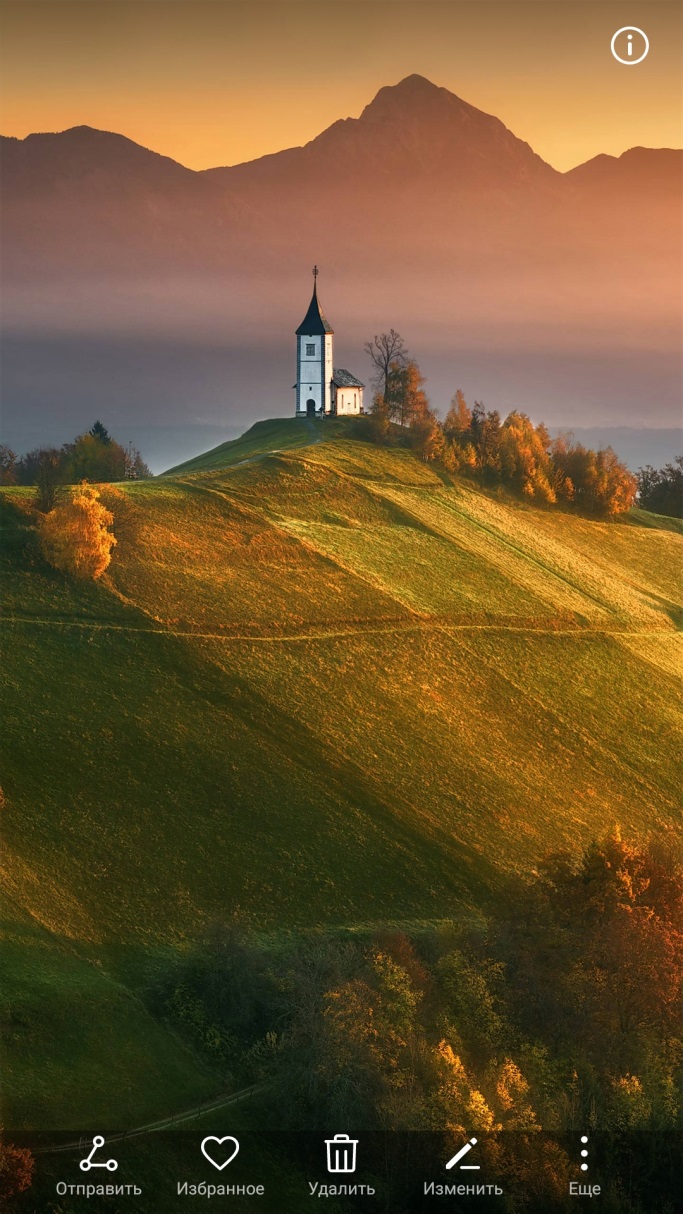 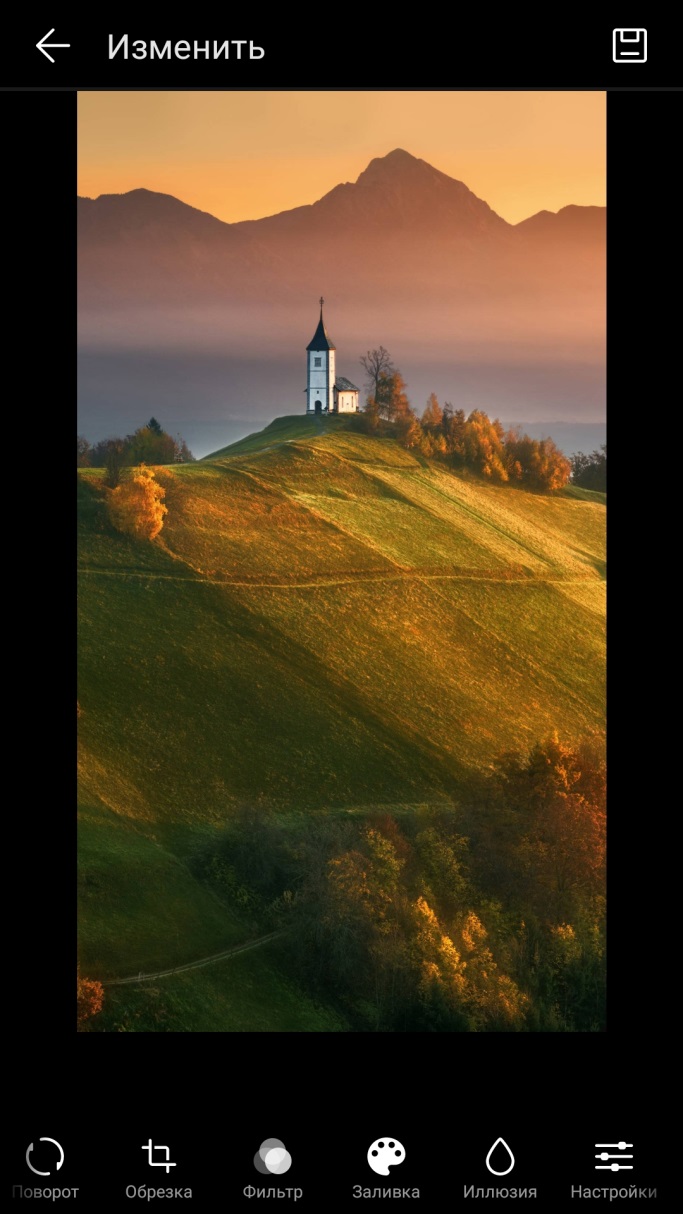 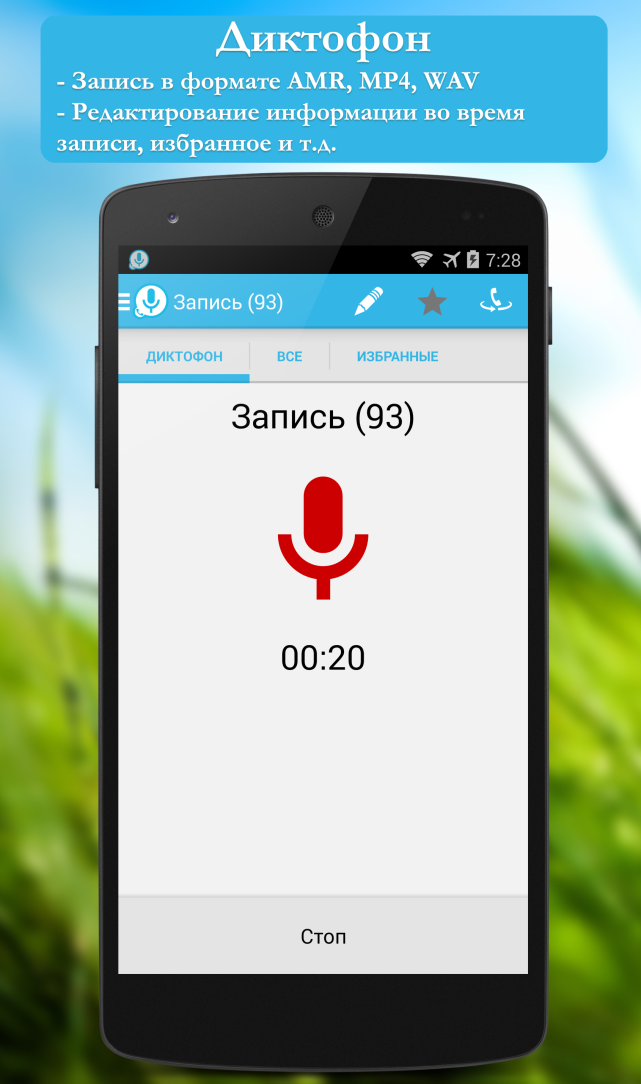 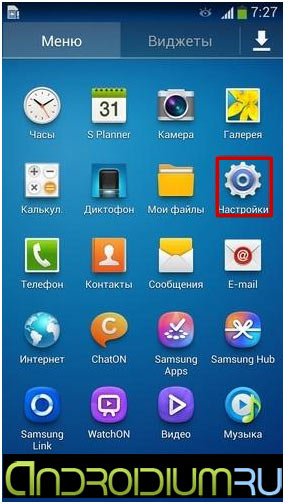 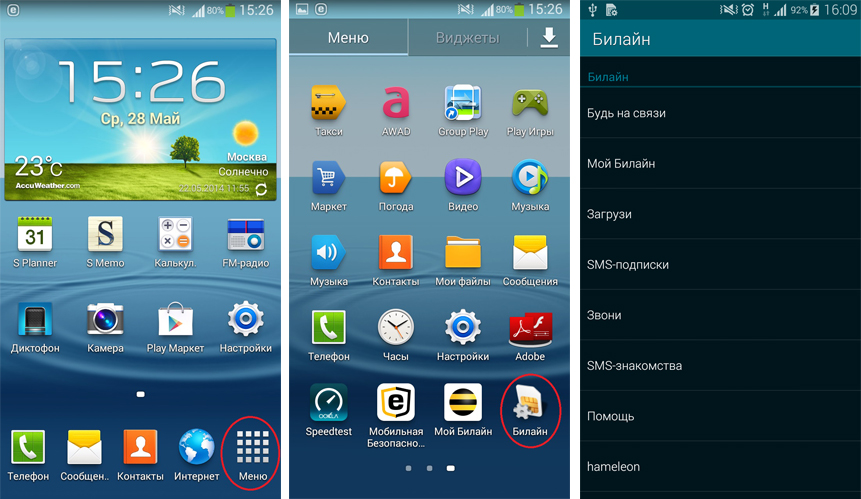 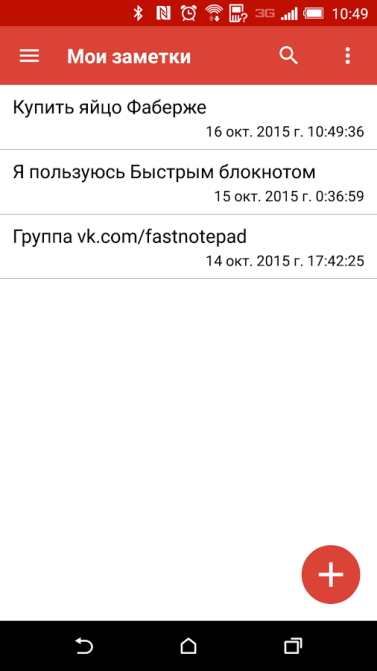 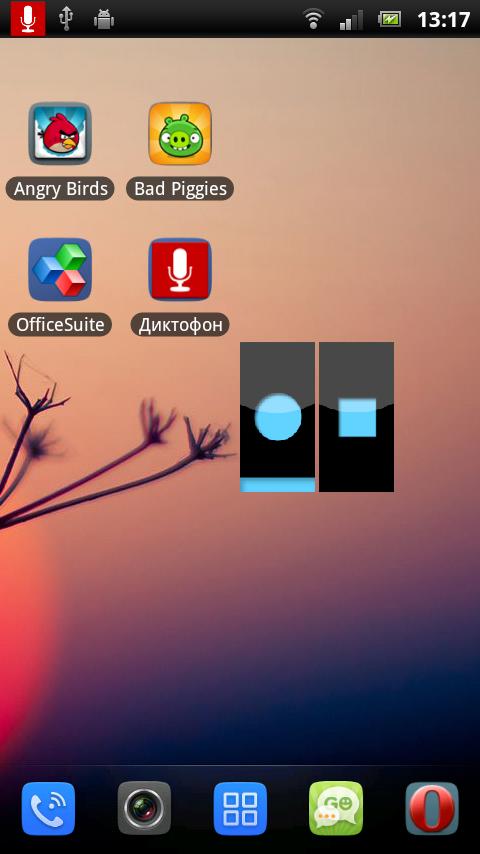 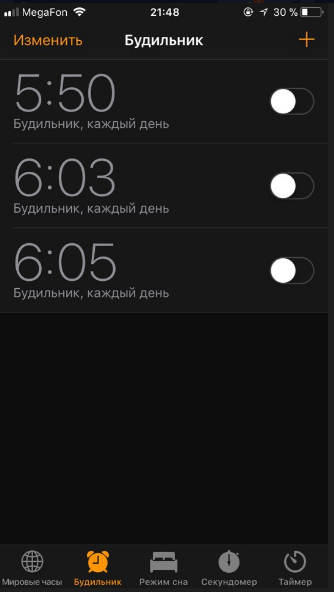 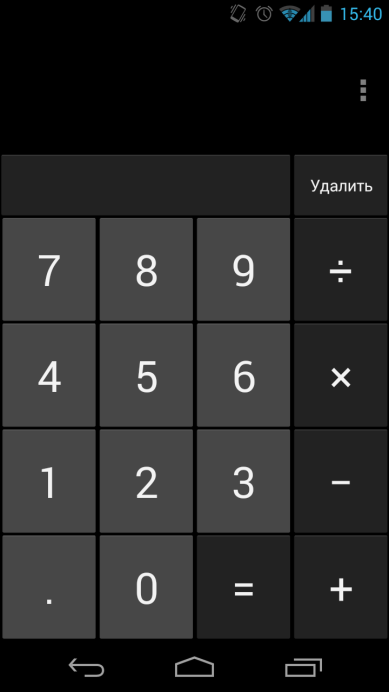 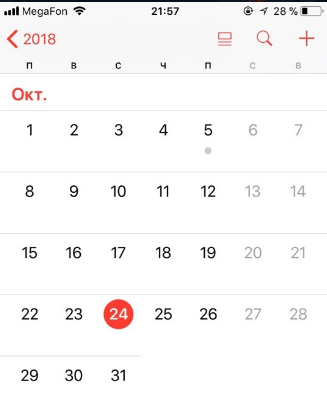 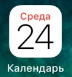 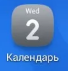 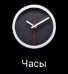 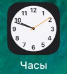